স্বাগতম
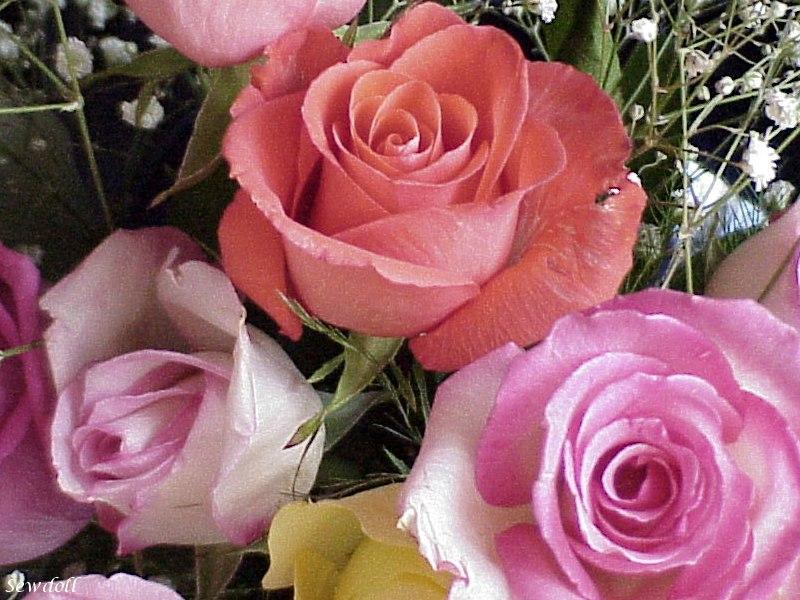 শিক্ষক পরিচিতি
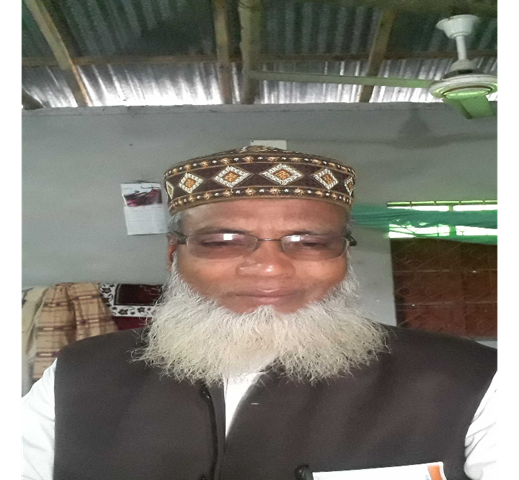 মোঃ আব্দুল ওয়াহেদ জিহাদী 
সহ-সুপার 
পীরগাছা বালিকা দাখিল মাদ্রাসা 
পীরগাছা রংপুর ।  
মোবাইলঃ০১৭৯৪৮৬৩১৮৬  
ইমেইল:abdulwahedaz361@gmail.com
পাঠ পরিচিতি
বিষয়ঃ হাদিস শরিফ
দাখিল নবম শ্রেনী 
করমর্দন ও কোলাকুলি অধ্যায় 
প্রথম পরিচ্ছেদ 
সময়ঃ৪০মিনিট
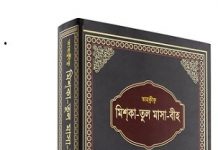 পাঠ ঘোষনা
শিখন ফল
এই অধ্যায় শেষে শিক্ষার্থীরা-
মুসাফাহা শব্দের অর্থ কী? তা বলতে পারবে।
মহিলাদের সাথে মুসাফাহার হুকুম কী? তা জানতে পারবে।
মুয়ানাকার অর্থ কী ? বুঝতে পারবে।
একক কাজ
মুসাফাহা কাকে বলে? 
মুয়ানাকা কাকে বলে?
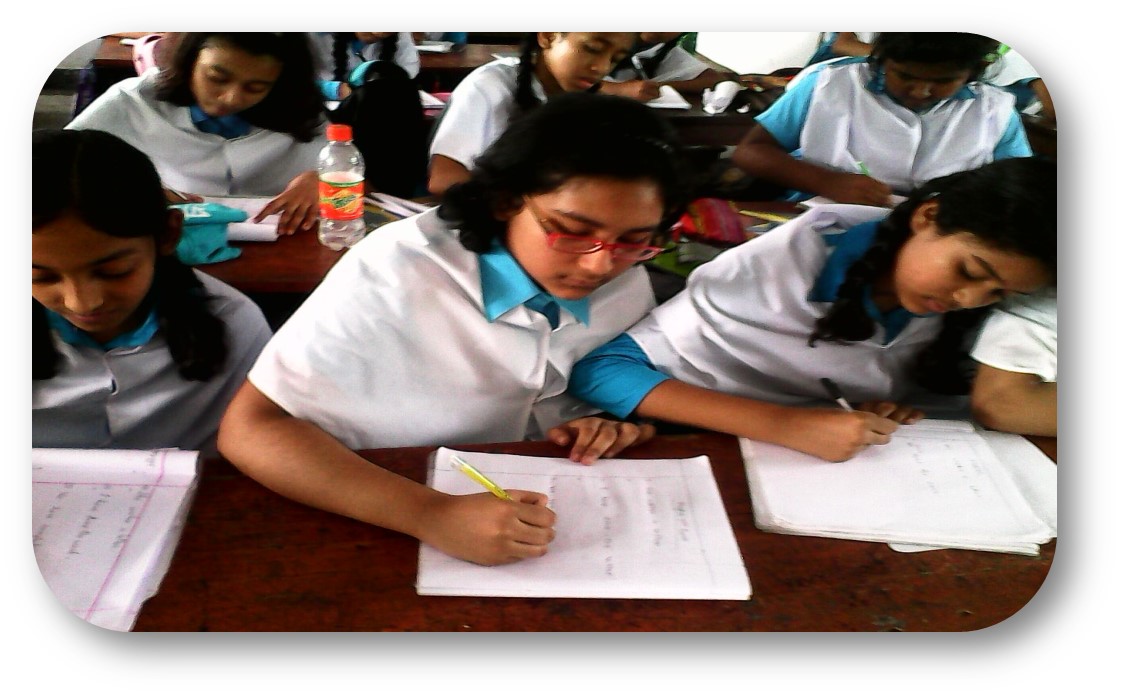 দলীয় কাজ
মহিলাদের সাথে মুসাফাহার হুকুম কী? 
হযরত আনাস (রাঃ) এর পিতার নাম কী?
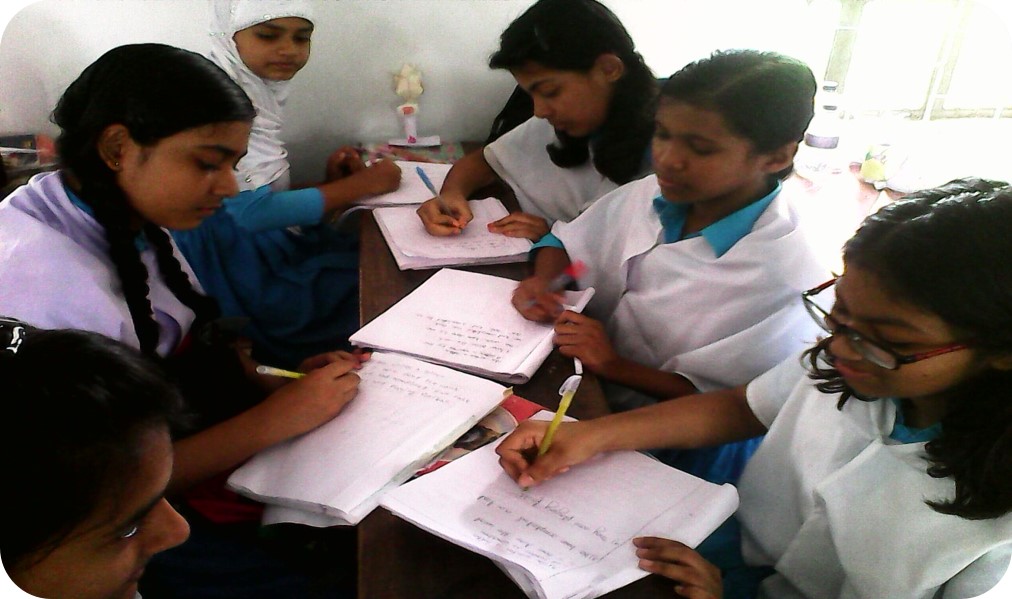 বাড়ীর কাজ
হাদিসটির ব্যাখ্যা মুলক অনুবাদ করে আনবে।
হযরত আনাস (রাঃ) সম্পর্কে যা জান তা লিখে আনবে।
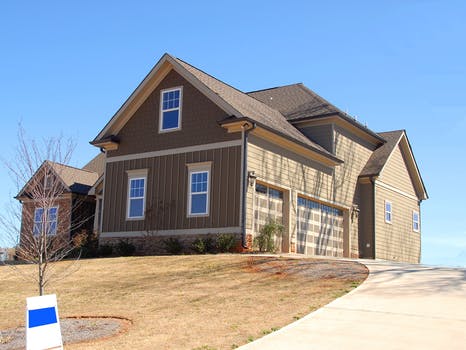 আল্লাহ হাফেজ